Subtraction ReviewUnit 2
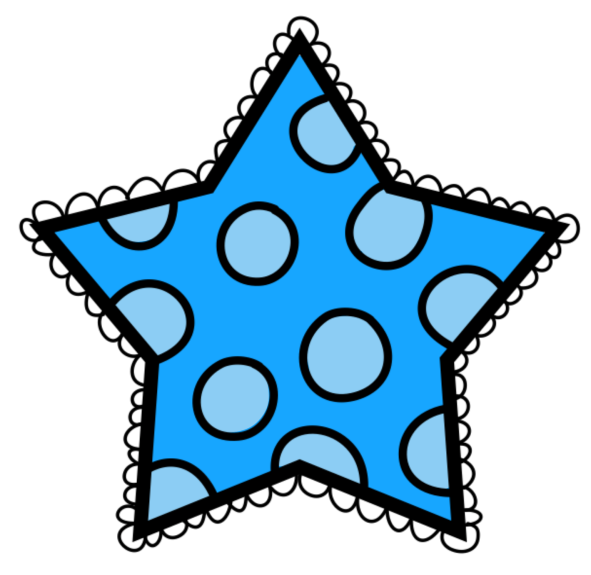 What is the difference?
2
What is the difference?


		   10 – 0 =
10
What is the difference?
4
There were 6 dogs. Some dogs ran away. Then there were 2 dogs. How many dogs ran away?
2
4
6
What is the difference?


		   6 – 6 =
0
Which shows a way to take apart 4?
1. 4 + 3 = 7
2. 8 – 4 = 4
3. 8 – 2 = 6
4. 4 – 2 = 2
#4
Write a number sentence to show a way to take apart 3.

		3 -         =
3
Write the number sentence and how many. There are 8 sticks. 3 sticks are short. The rest are long. How many sticks are long?

		 
      
	long sticks
3
What is the difference?


10
-5
5
How many more      are there?
3
8-5=
Which number sentence solves the problem? There are 9 pencils in a box. 6 pencils are brown. The rest are yellow. How many pencils are yellow?

1. 8 + 8 = 16
2. 6 – 3 = 3
3. 9 – 6 = 3
4. 7 – 2 = 5
#3
What is the difference?


= 5 - 2
3
Which shows a way to take apart 8?
1. 8 – 3 = 5
2. 10 – 8 = 2
3. 10 – 2 = 8
4. 9 + 1 = 10
#1
How many more        are there?
1
5-4=
Boston has 9 books. Brett has 5 books. How many more books does Boston have than Brett.
9
4
5
What is the difference?


 8
-2
5
There are 8 circles. 4 circles row away. How many circles are there now?
4
There are 6 flowers. 3 flowers died. How many flowers are there now?
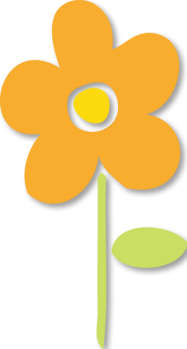 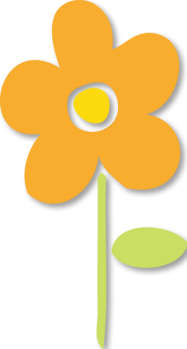 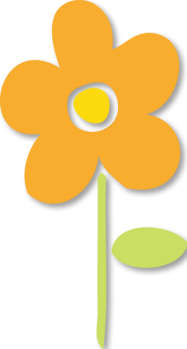 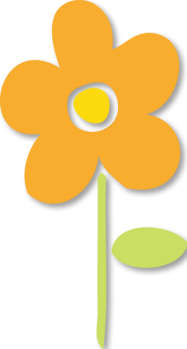 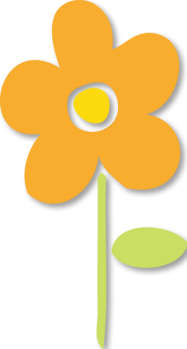 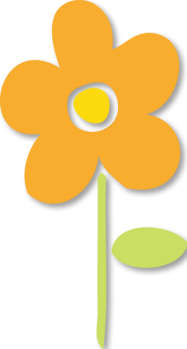 3
Paula has 4 crayons. David has 9 crayons. How many fewer crayons does Paula have than David?
9
5
4